Insert«Academic unit» on every page:1 Go to the menu «Insert»2 Choose: Date and time3 Write the name of your faculty or department in the  field «Footer»
4 Choose «Apply to all"
Algorithms Research Group
A Near-Optimal Planarization Algorithm
Bart M. P. Jansen            Daniel Lokshtanov University of Bergen, Norway
Saket SaurabhInstitute of Mathematical Sciences, India
January 7th 2014, SODA, Portland
[Speaker Notes: Timeslot: 20 minutes.]
Algorithms Research Group
Problem setting
Generalization of the Planarity Testing problem
k-Vertex Planarization
In: An undirected graph G, integer k
Q: Can k vertices be deleted from G to get a planar graph?
Vertex set S such that G – S is planar, is an apex set
Planarization is NP-complete [Lewis & Yanakkakis]
Applications:
Visualization
Approximation schemes for graph problems on nearly-planar graphs
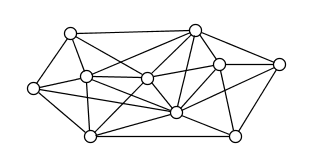 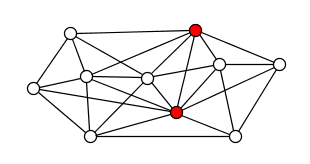 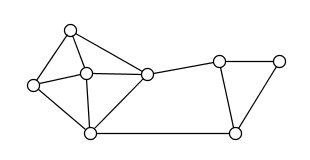 2
Algorithms Research Group
Previous planarization algorithms
3
Algorithms Research Group
Our contribution
4
Algorithms Research Group
Preliminaries
Radial distance between u and v in a plane graph:
Length of a shortest u-v path when hopping between vertices incident on a common face in a single step
Radial c-ball around v:
Vertices at radial distance ≤ c from v
Induces a subgraph of treewidth O(c)
Outerplanarity layers of a plane graph G:
Partition V(G) by iteratively removing vertices on the outer face
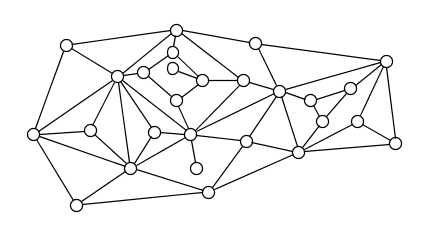 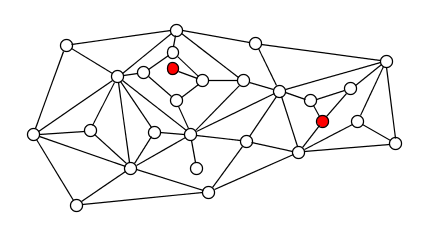 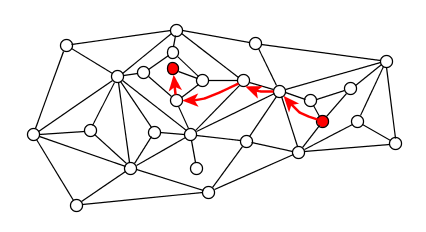 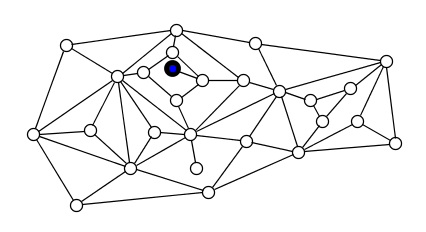 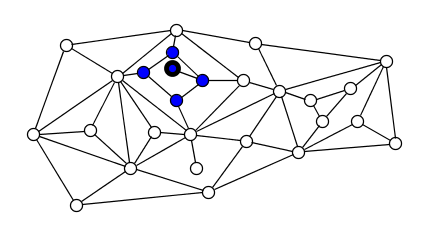 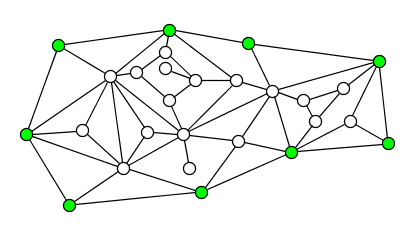 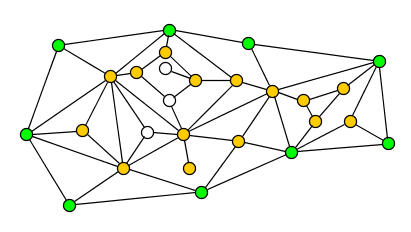 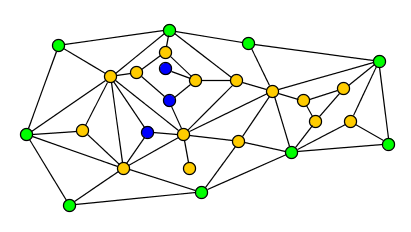 5
Algorithms Research Group
Algorithm outline
6
Algorithms Research Group
I. Finding an approximate apex set
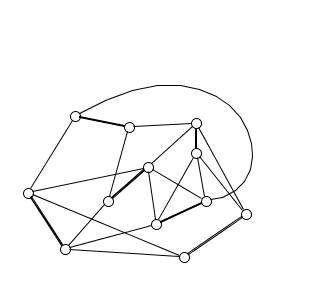 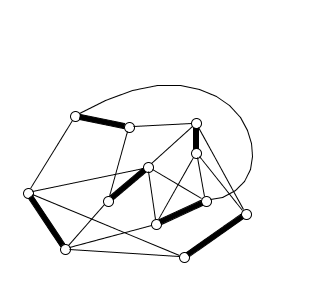 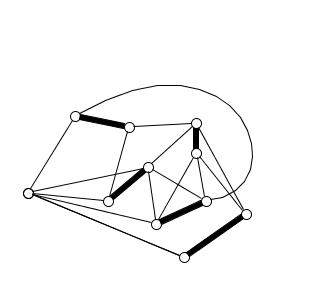 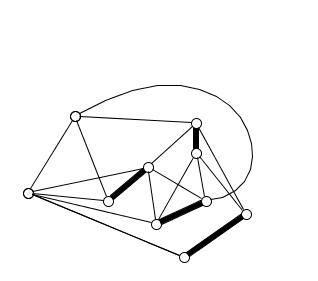 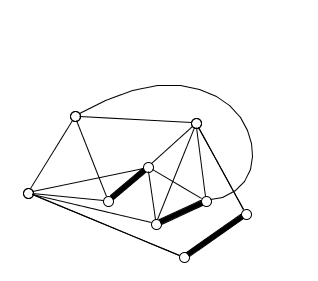 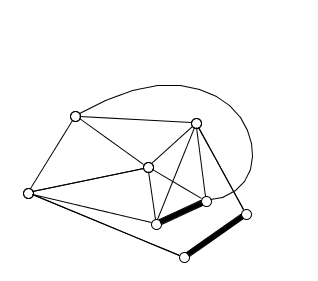 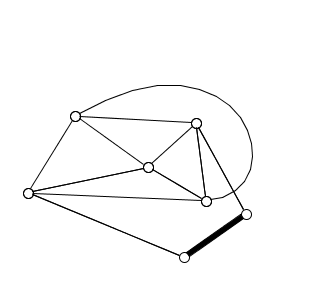 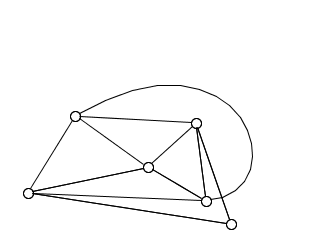 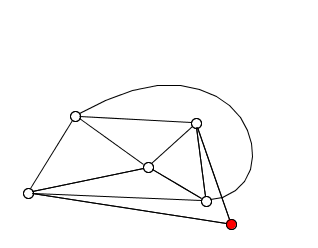 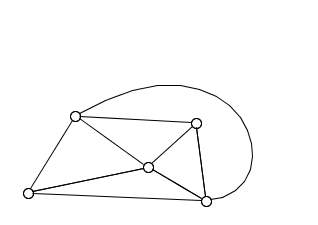 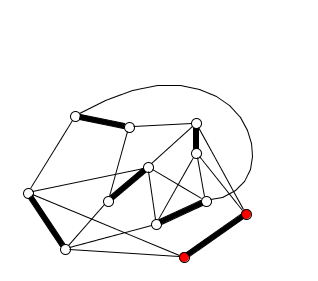 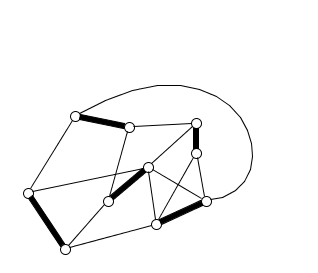 7
Algorithms Research Group
Matching-contractible graphs
A matching-contractible graph H with embedded H/M is locally planar if: 
for each vertex v of H/M, the subgraph of H/M induced by the 3-ball around v remains planar when decontracting M
We prove: 
If a matching-contractible graph is locally planar, it is planar
Allows us to reduce the planarization task on H to (decontracted) bounded-radius subgraphs of H/M
These have bounded treewidth and can be analyzed by our treewidth DP
Yields FPT-approximation in matching-contractible graphs
With the previous step: approximate apex set in linear time
Theorem. If a matching-contractible graph is locally planar, then it is (globally) planar
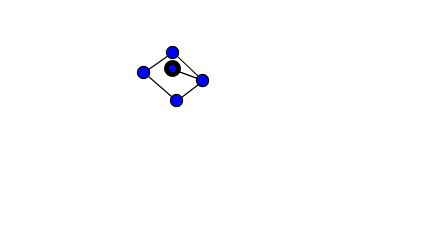 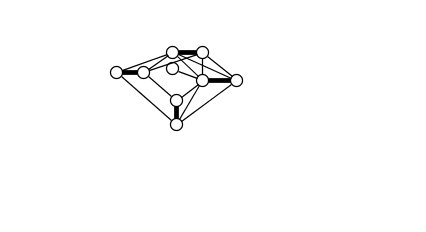 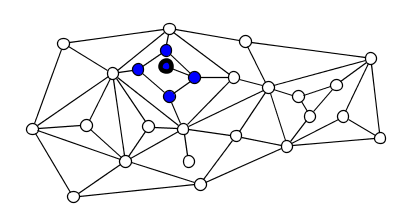 8
Algorithms Research Group
II. Reducing treewidth
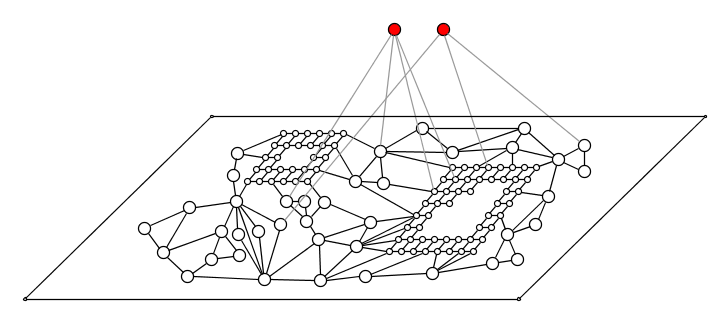 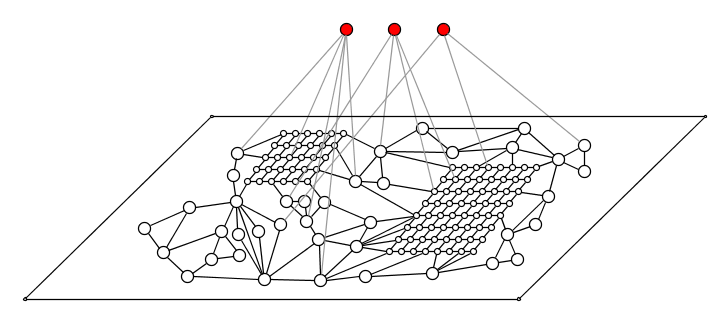 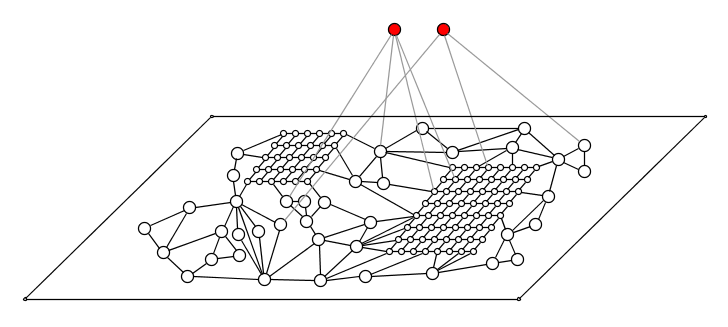 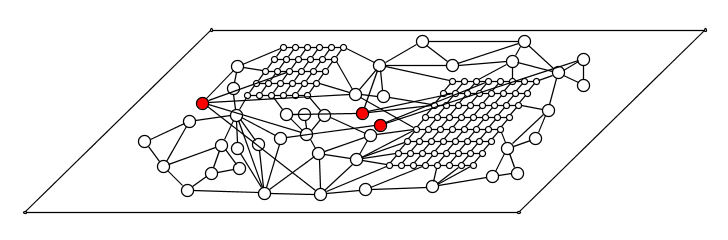 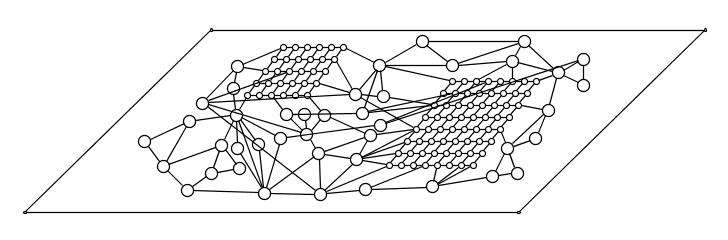 9
Algorithms Research Group
Linear-time treewidth reduction to O(k)
How to decrease width to O(k)?
Previous irrelevant-vertex arguments triggered for vertices surrounded by q(k) concentric cycles
Need q(k) to ensure that after k deletions, some isolating cycle remains
Solution: Introduce annotated version of the problem where some vertices are forbidden to be deleted by a solution
 O(1) “undeletable” cycles make a vertex irrelevant
Annotation ensures the cycles survive when deleting a solution
Proceedings paper gives intuitive description of the process
10
Algorithms Research Group
Guessing undeletable regions
Baker-like layering approach to guess parts where no deletions are needed
Usually: partition into k+1 groups to ensure there is ≥ 1 group that avoids a size-k solution
But: solution does not live in the planar graph
Neighborhood of the solution lives in the planar graph
Can be arbitrarily much larger than the size-k solution
Theorem: If there is a solution disjoint from the approximate solution, then its neighborhood in a 3-connected component of the planar graph can be covered by O(k) balls of constant radius
Branch to guess how a solution intersects the approximate apex set
Cover the neighborhood of the remaining apices by c-balls
Avoid these balls in the layering scheme
Afterwards treewidth reduction can be done in linear-time using BFS
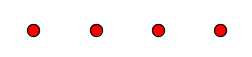 11
Algorithms Research Group
III. Dynamic programming
12
Algorithms Research Group
Conclusion
13
Thank you!
Algorithms Research Group